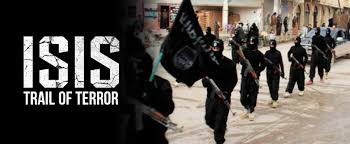 Anger Toward the US
1.  Support of Israel
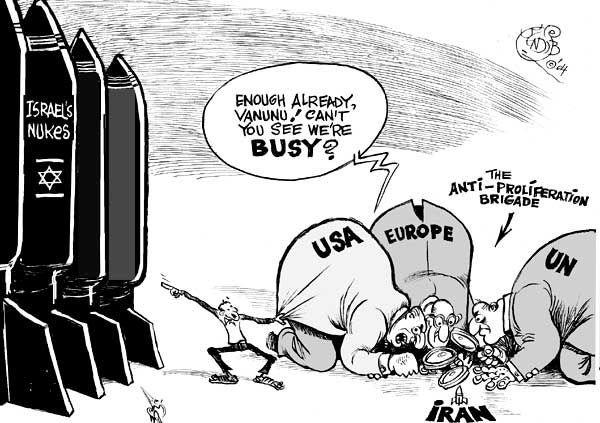 Anger Toward US
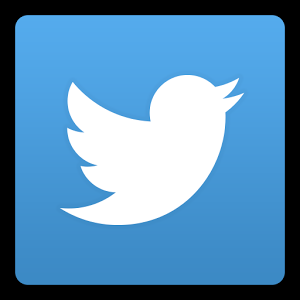 Encroachment of Western Values
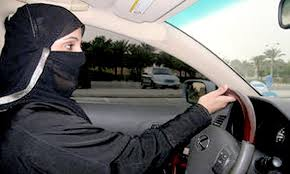 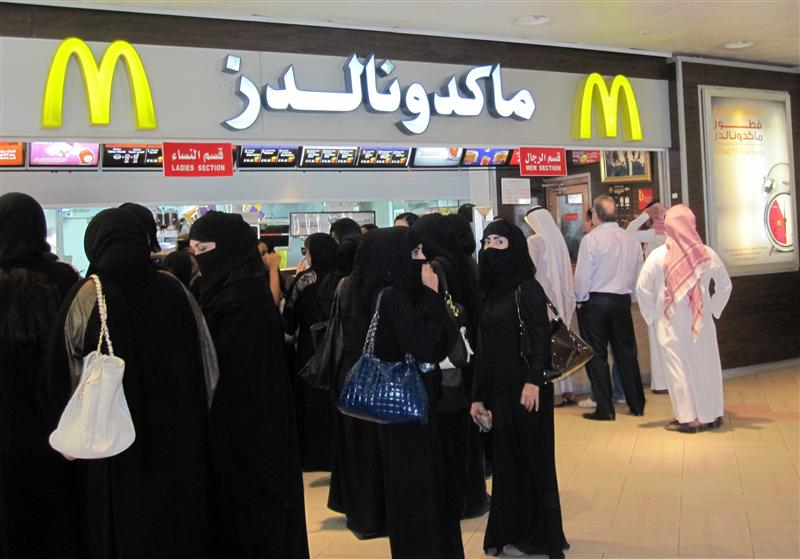 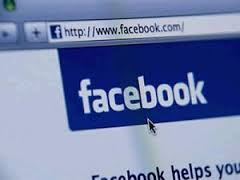 Anger Toward The US
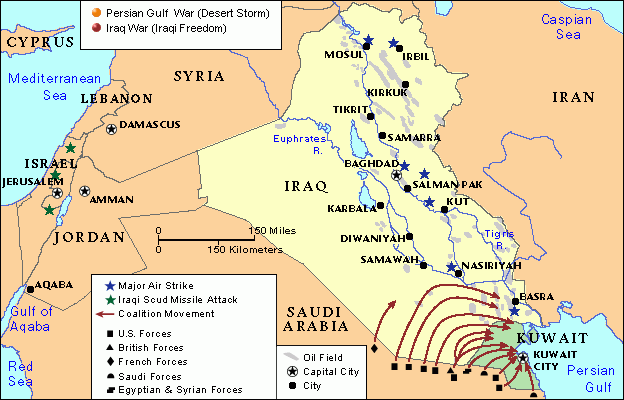 The 1st Iraq War
US agreed to protect Kuwait and Saudi Arabia from Saddam Hussein  
Saw US forces stationed in Saudi Arabia as an affront to Islam
Al Qaeda
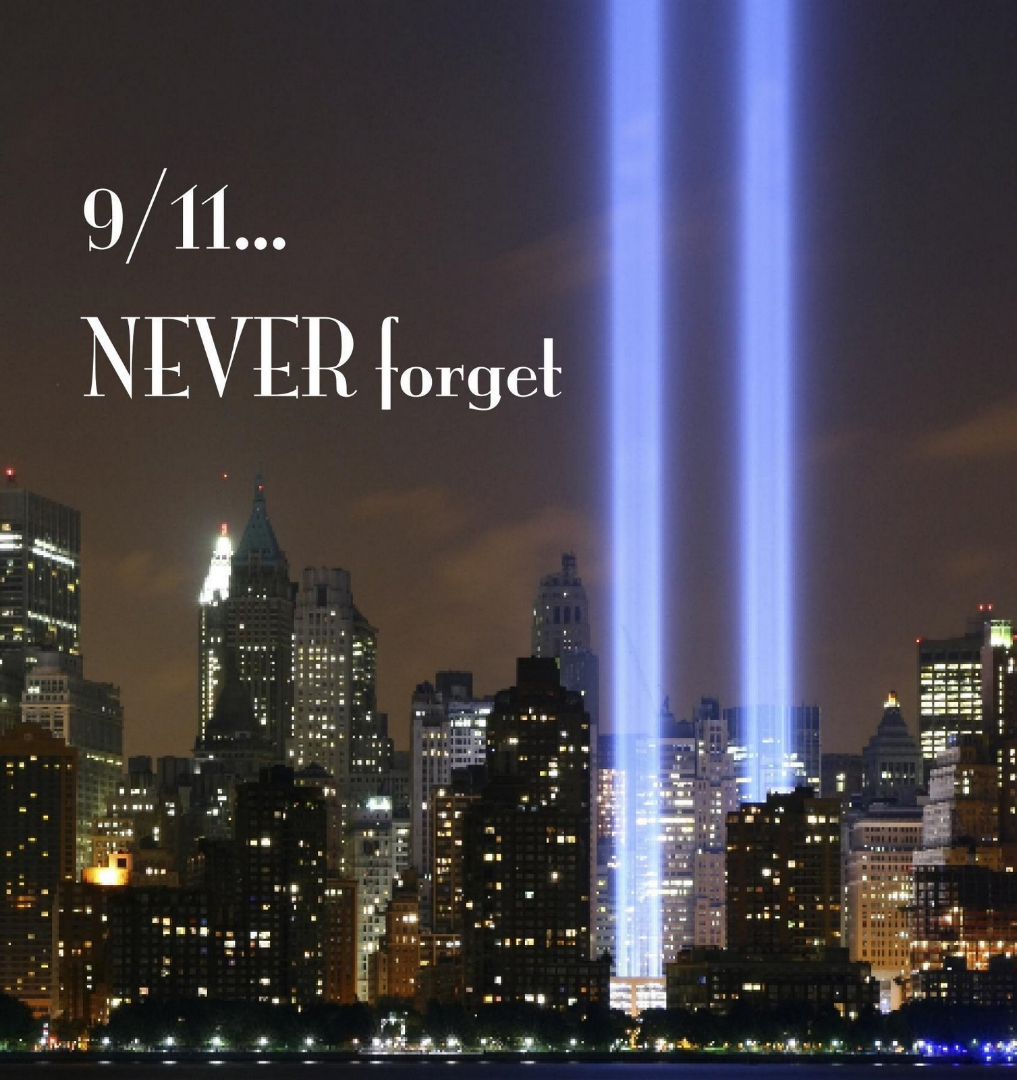 Osama Bin Laden
9/11
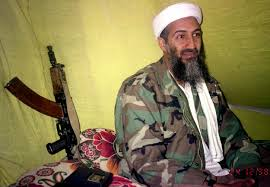 Overthrow of Saddam
Iraq left in disorder
Sunni/Shia conflict resumes
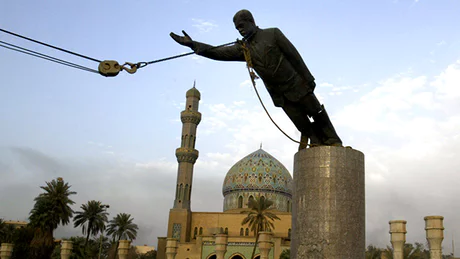 Arab Spring-2010
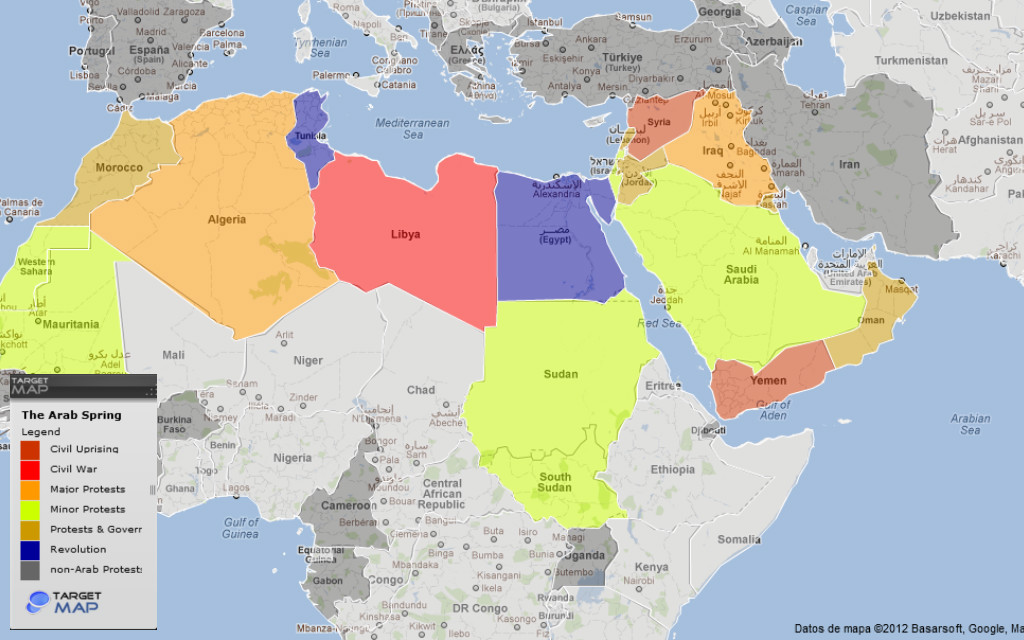 Tunisia; Egypt; Yemen; Libya Government Overthrown
Jordan; Oman; Sudan; Morocco; Lebanon;  – Major Protest and Government Changes 
Iraq - Civil War
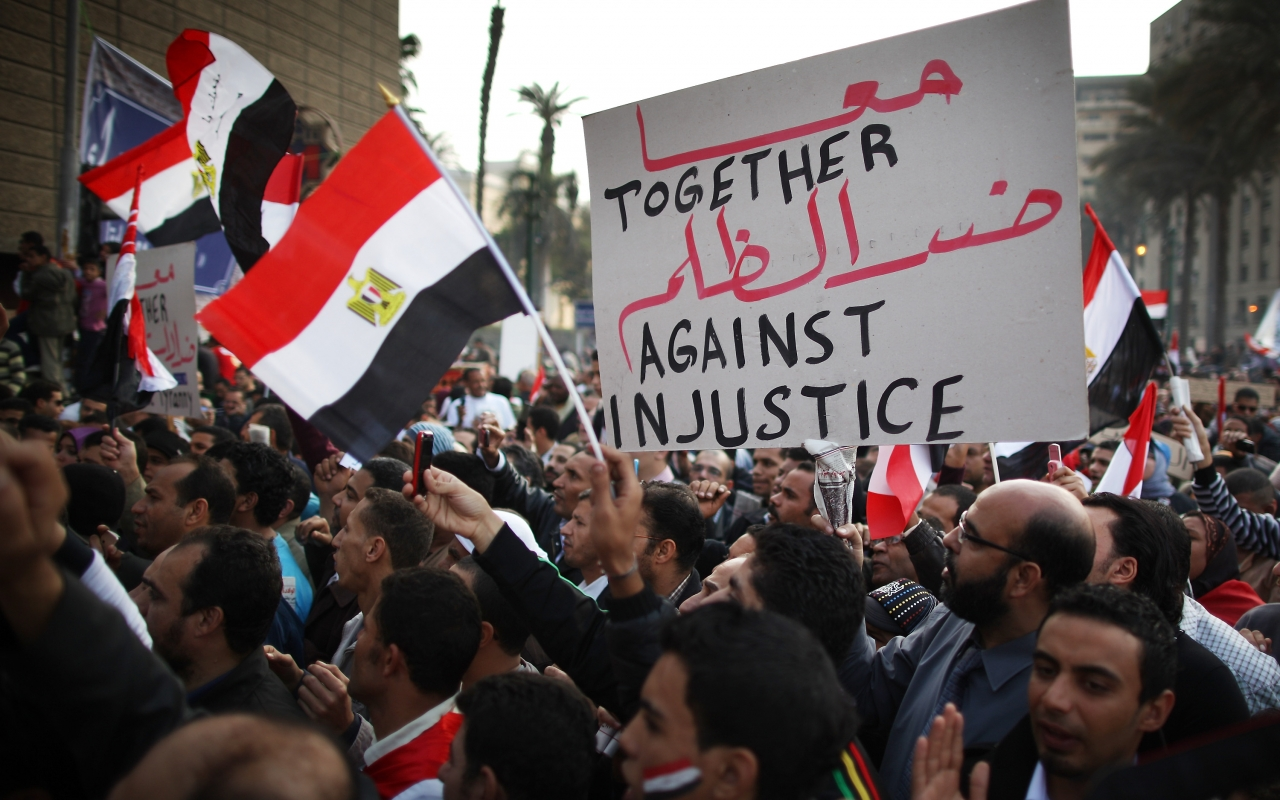 Syrian Civil War
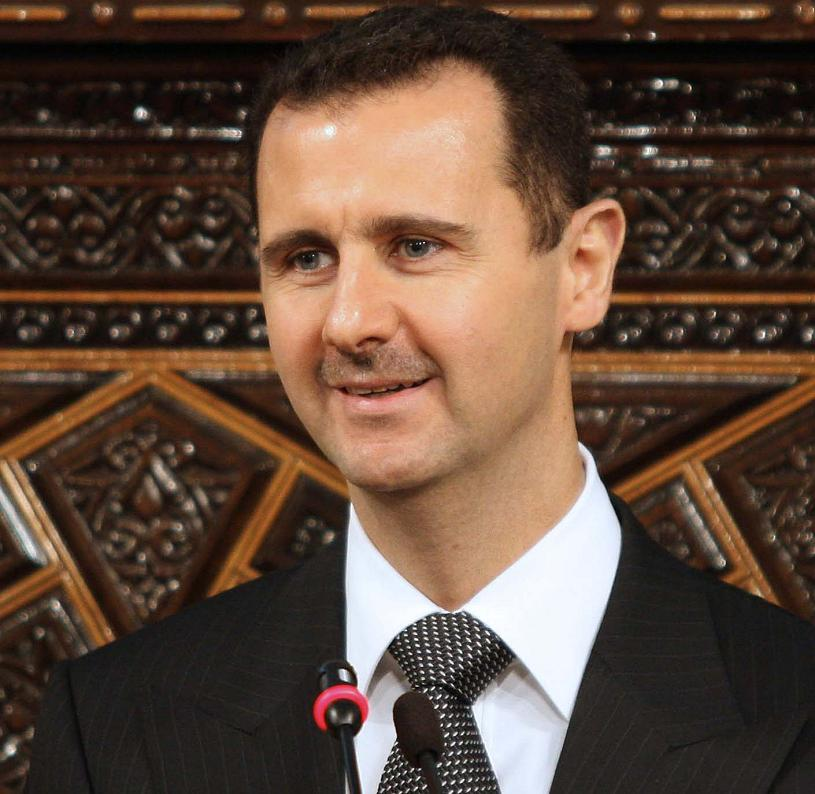 Bashar al Assad 
Supported by Shia Minority
Cracked down on protestors with brutal force
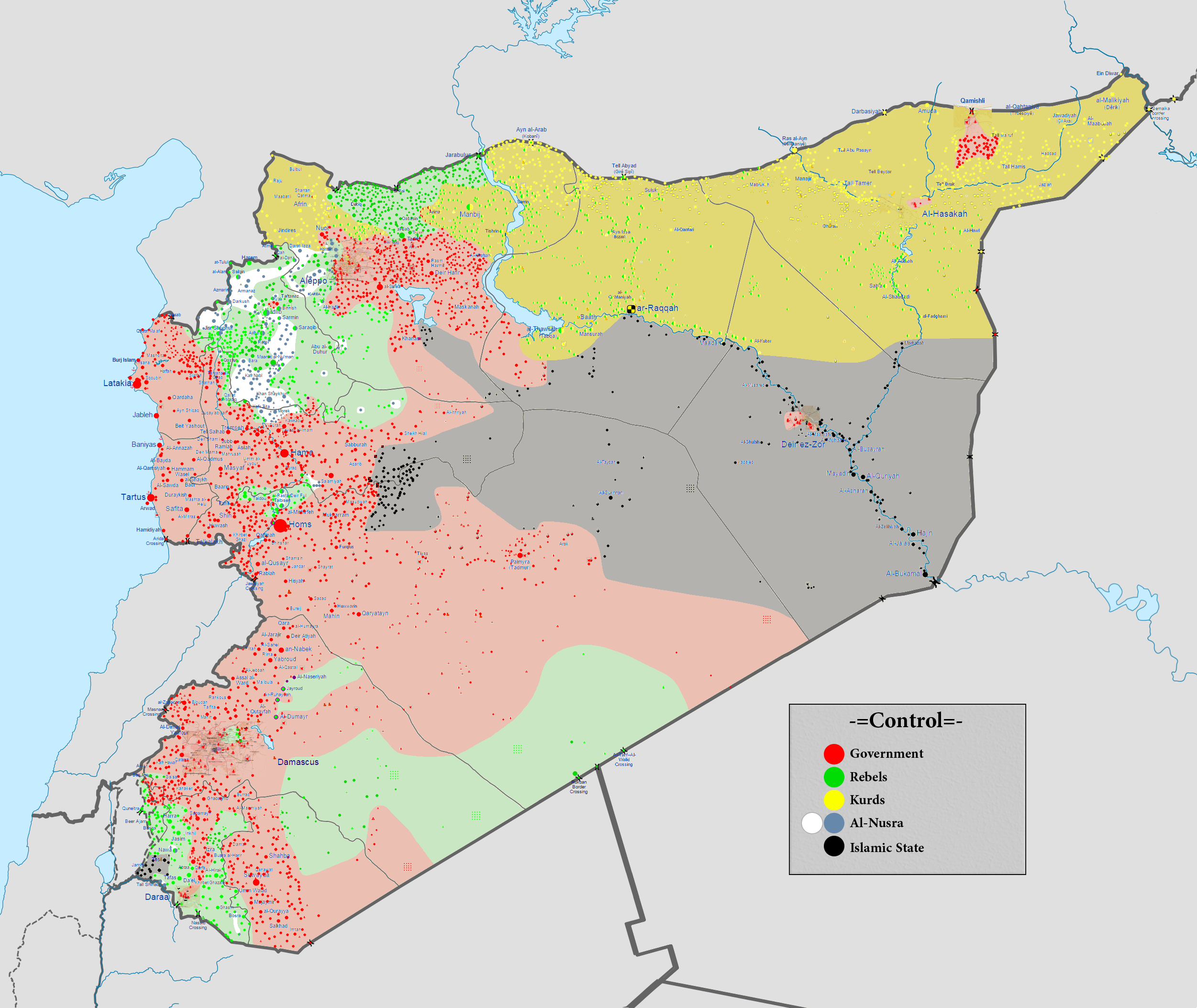 Syrian Gas Attacks 2013 & 2017
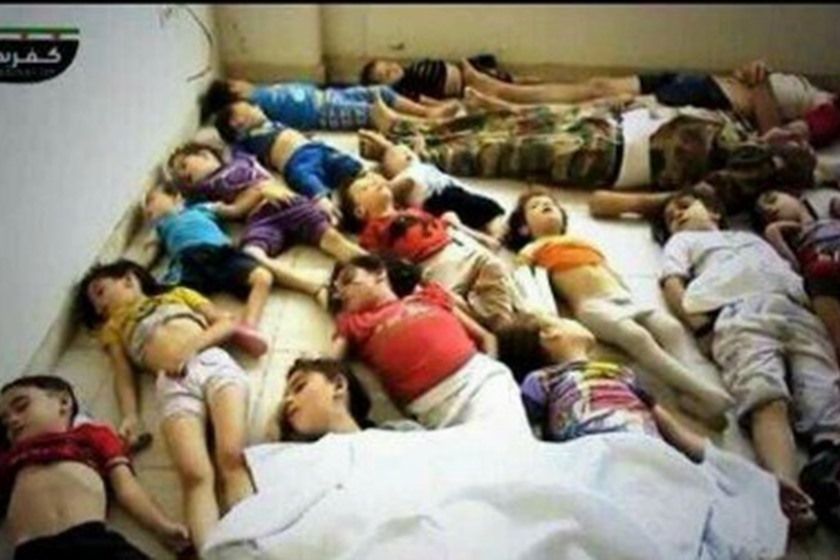 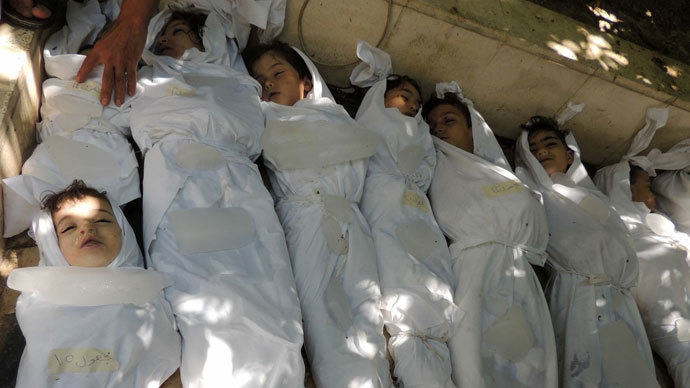 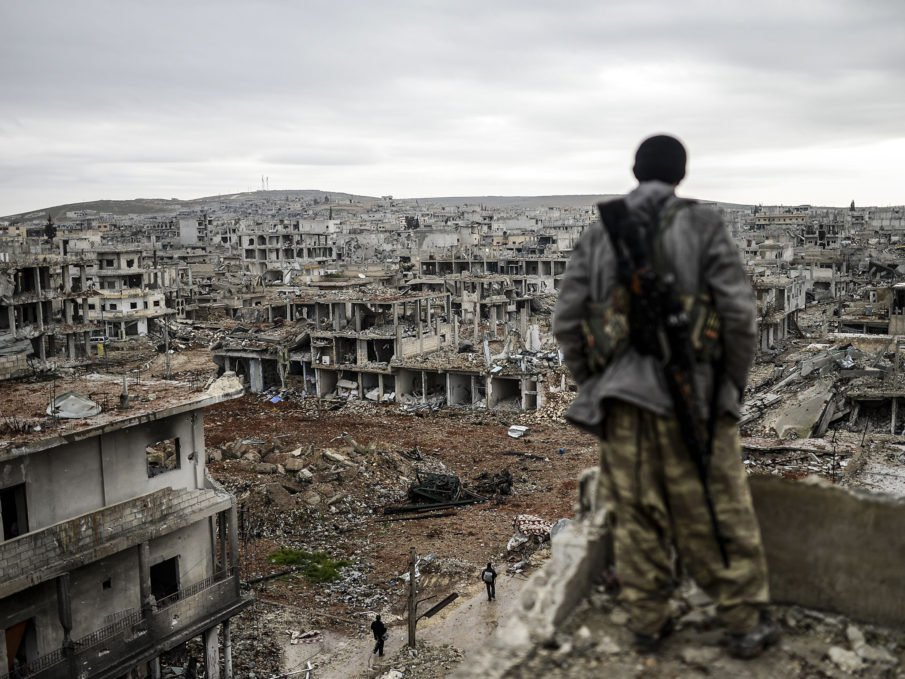 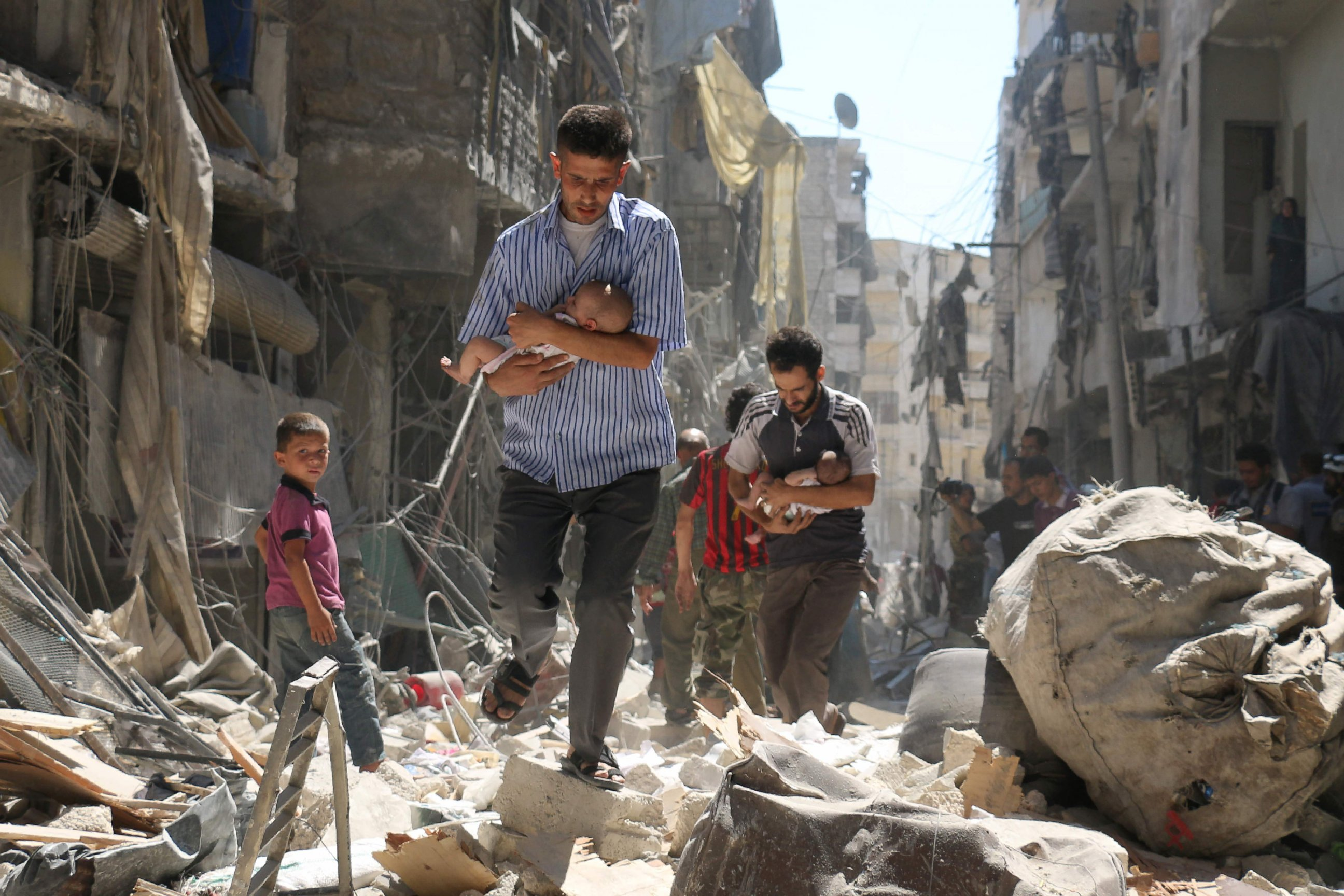 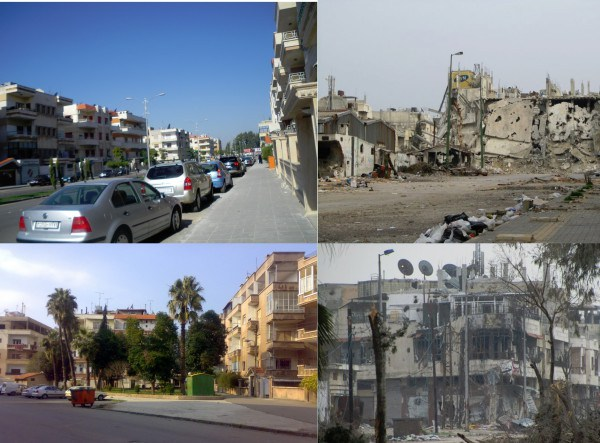 ISIS Goal
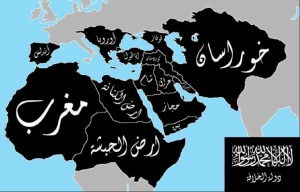 Names
Islamic State of Iraq and Syria
Islamic State of Levant
Daesh
Sunni Extremists
Arab Caliphate
Apocalypse
ISIS
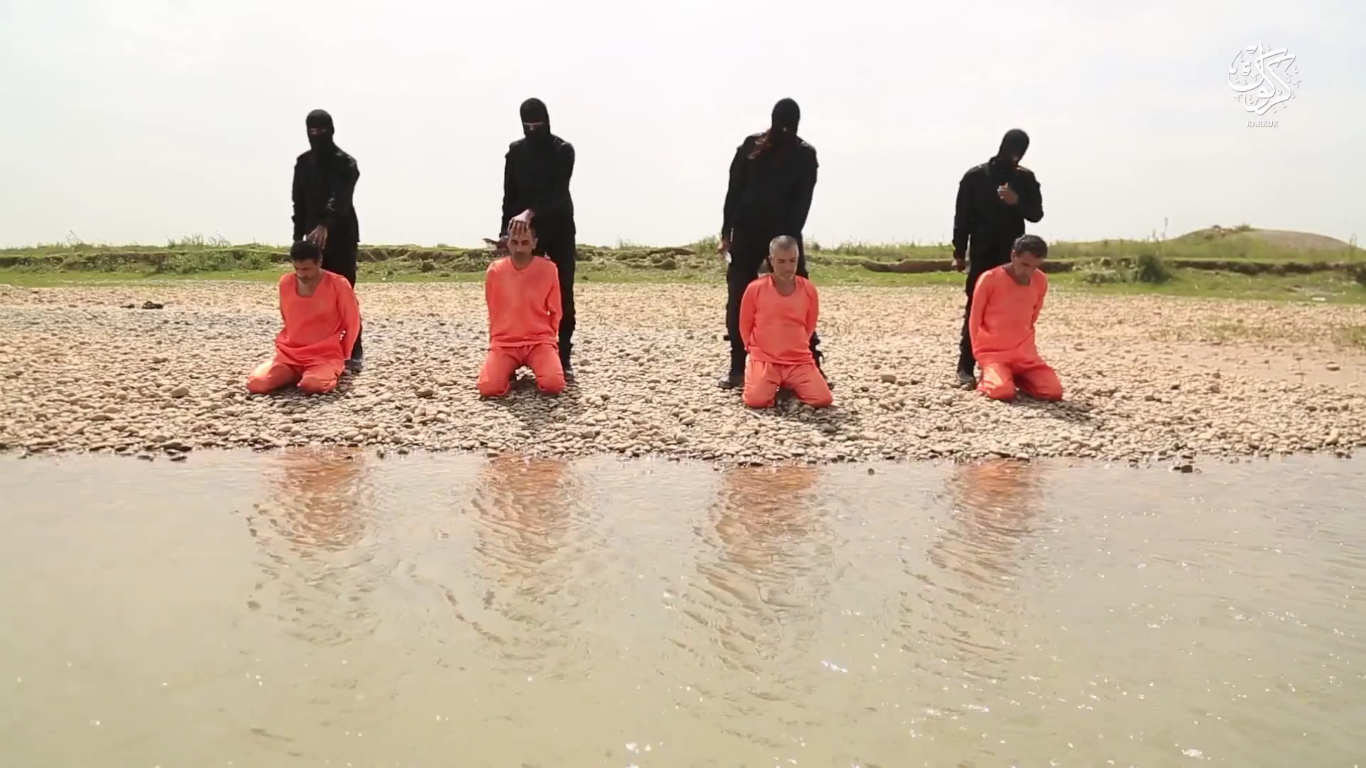 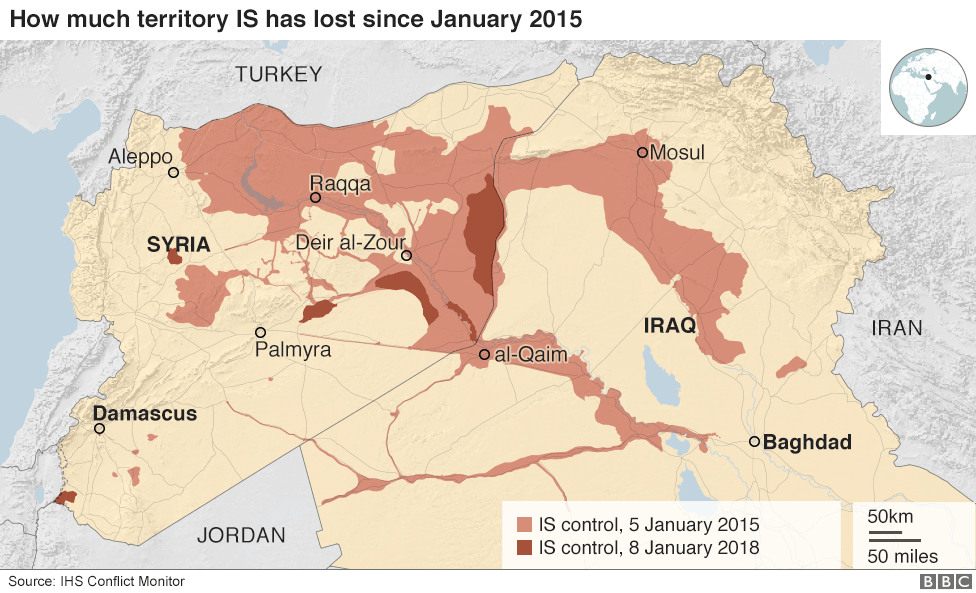